Threat modeling
Plan
SDL
Threat Modeling
OSAMM
Long long time ago…
Windows XP (2001)
[Speaker Notes: https://www.wired.com/2002/01/bill-gates-trustworthy-computing/]
Security Development Lifecycle – SDL (2004)
[Speaker Notes: https://www.microsoft.com/en-us/sdl/]
Threat Modeling
Who?
What?
When?
Why?
How?
Who
Build
Developers
QA
PMs
Use
Your team
Other teams
QA / pen testers
Security advisors
Customers
What
Structured way
Model and documentation
Whole product
Security-related features
Attack surfaces
Overview
Overview
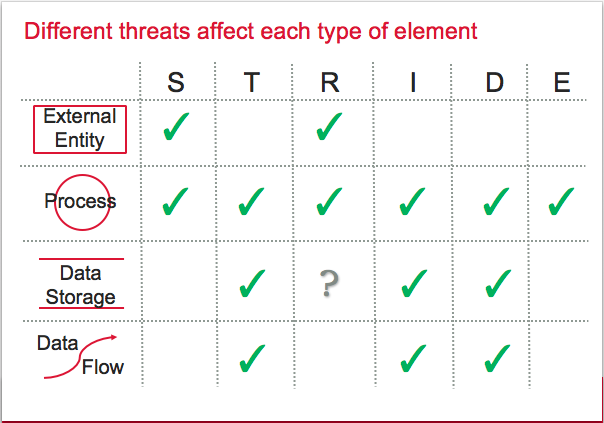 Threat Modeling in a Nutshell
Diagram
Validate
Identify
Threats
Mitigate
How to Create Diagrams
Use DFDs (Data Flow Diagrams)
Include processes, data stores, data flows
Include trust boundaries
Diagrams per scenario may be helpful
Update diagrams as product changes
Layers
Layers
Context Diagram
Very high-level; entire component / product / system
Level 1 Diagram
High level; single feature / scenario
Level 2 Diagram
Low level; detailed sub-components of features
Level 3 Diagram
More detailed
Rare to need more layers, except in huge projects or when you’re drawing more trust boundaries
Elements
People
Other Systems
…
DLLs
EXEs
Services
…
Database
File
Registry
Shared mem
…
Function call
Network traffic
…
Data Storage
External Entity
Data  
Flow
Process
Process boundary
Filesystem
…
Trust Boundary
Verify Diagram
Data comes from external entities or data stores
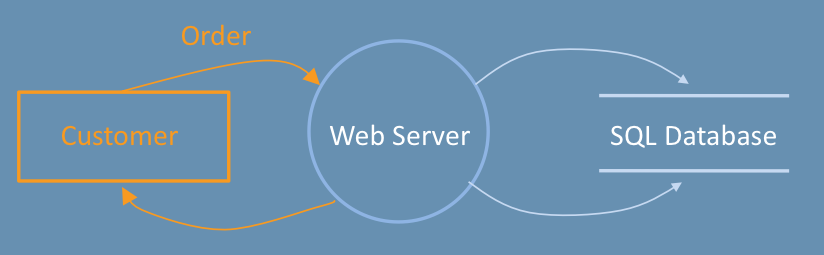 Verify Diagram
You write to a store for a reason: someone uses it
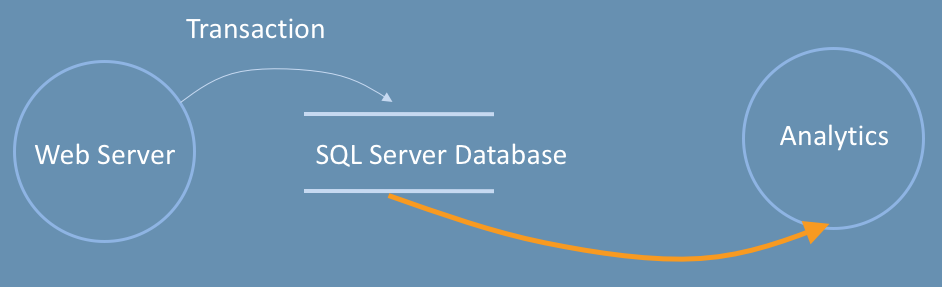 Verify Diagram
Data goes through a process
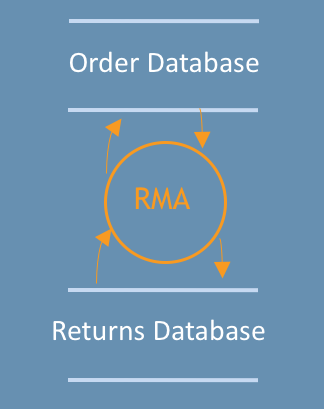 Data Flow Principles
Data comes from external entities or data stores
You write to a store for a reason: someone uses it
Data goes through a process
Different threats affect each type of element
R
I
S
T
E
D
Data Storage
External Entity
Data  
Flow
Process
✓
✓
✓
✓
✓
✓
✓
✓
?
✓
✓
✓
✓
✓
✓
Mitigations
Overview
Threats
Describe the attack
Describe the context
Describe the impact
Mitigations:
Associate with a threat
Describe the mitigation(s)
File a bug
Fuzzing is a test tactic, not a mitigation
How deep?
[Speaker Notes: https://www.youtube.com/watch?v=-LL4IE663ng

Use blocks/ patterns to analyze quickly with higher accuracy.]
Checklist optimization
Application Security Verification Standard (ASVS)

ASVS Level 1 is meant for all software.

ASVS Level 2 is for applications that contain sensitive data, which requires protection.

ASVS Level 3 is for the most critical applications
[Speaker Notes: https://www.owasp.org/index.php/Category:OWASP_Application_Security_Verification_Standard_Project]
ASVS Sample
[Speaker Notes: https://www.owasp.org/index.php/Category:OWASP_Application_Security_Verification_Standard_Project]
Threat Model Templates
[Speaker Notes: https://www.youtube.com/watch?v=-LL4IE663ng
https://cheatsheetseries.owasp.org/cheatsheets/Threat_Modeling_Cheat_Sheet.html]
Games
OWASP Cornucopia

Microsoft Elevation of Privilege (EoP)
[Speaker Notes: https://www.owasp.org/index.php/OWASP_Cornucopia
https://www.microsoft.com/en-us/sdl/adopt/eop.aspx
http://securitycards.cs.washington.edu/index.html]
Cornucopia
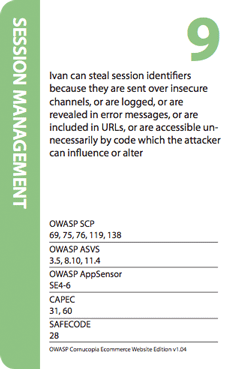 [Speaker Notes: https://www.owasp.org/index.php/OWASP_Cornucopia]
Common Vulnerability Scoring System (CVSS)
[Speaker Notes: https://www.first.org/cvss/calculator/3.0]
Open SAMM
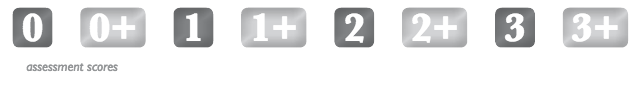 [Speaker Notes: https://www.owasp.org/images/e/ec/SAMM_Core_V1-1-Final-1page.pdf
https://www.owasp.org/images/8/89/SAMM_Quick_Start_V1-1-Final-1page.pdf
https://www.owasp.org/images/2/2c/SAMM_How_To_V1-1-Final-1page.pdf]
Thank you!